Urban Outfitters
By Bre Genaro
Background Info
Company created in 1970
College student oriented 
Urban company includes Free People, Urban Outfitters, Anthropologie, Terrain
CEO: Richard Hayne 
Bohemian/hipster 
Companies goal is “to offer a product assortment and an environment so compelling and distinctive that the customer feels an empathetic connection to the brand and is persuaded to buy.”
Company Profile
Stocks climbing until 2014
In midst of several controversies 
Clothing designs 
Plagiarism 
Labor ethics 
What they support
Merchandise Designs
Urban prides itself on being “edgy”
When edgy turns into offensive 
Tee-shirt designs
 Prescription Drug parephenalia 
Board games
Tee-Shirt designs
Cont.
Cont.
Prescription Drug
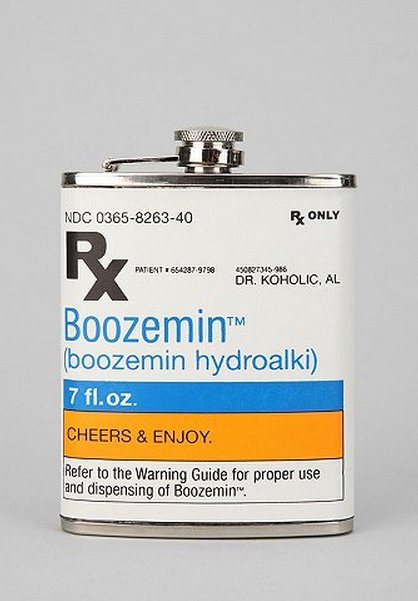 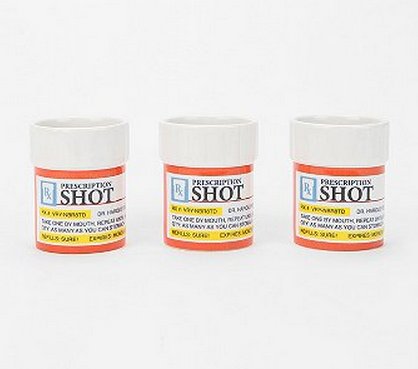 Racist board game
Plagiarism
Stealing a necklace design from an independent designer 
Stealing a design from an artist on Society6
Site Urban has done business with before
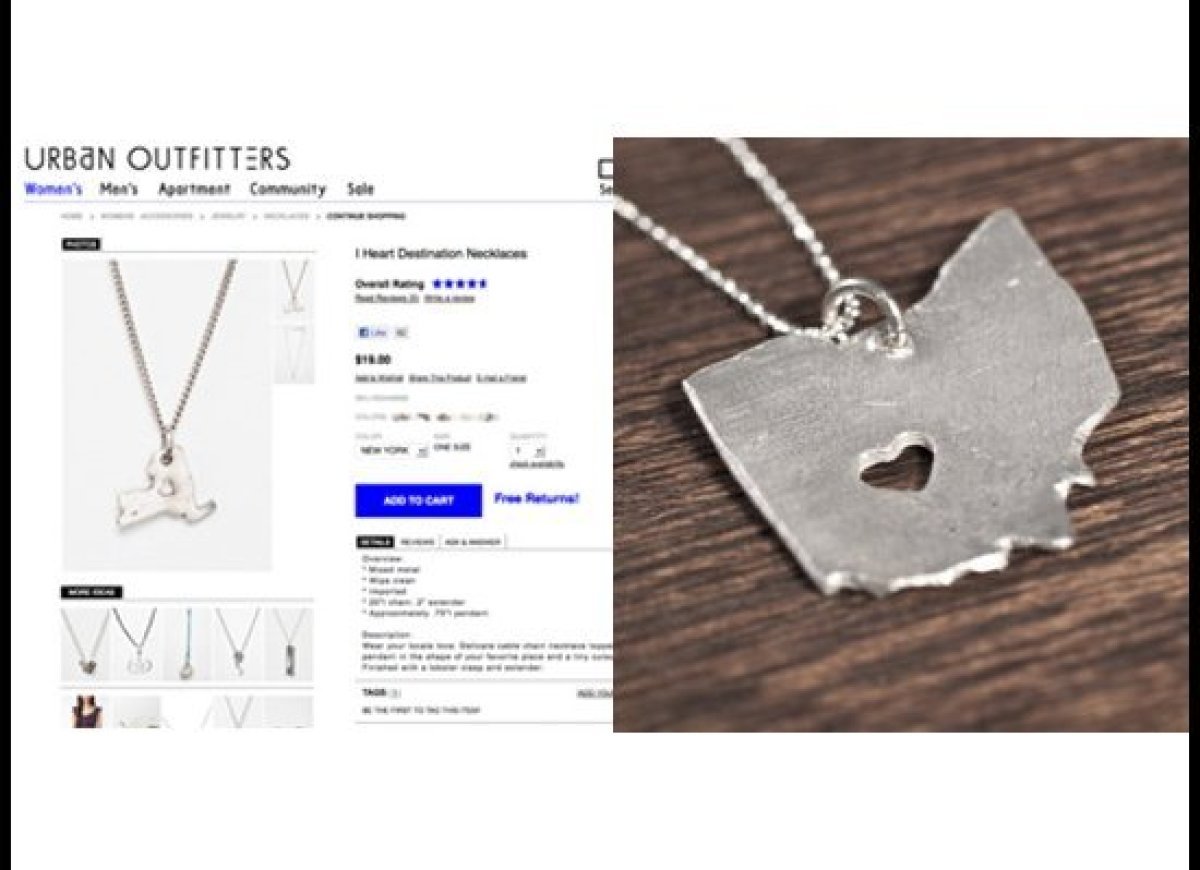 Labor
Sweatshop-like labor violations 
Paying less than minimum wage 
Less than $6.50 on average 
Paid per piece they sewed 
Not paying overtime 
Falsifying and failing to keep records 
High clothing prices and poor quality
Where does the money go?
Co-founder and chairman supports anti-gay rights politicians 
Rick Santorum 
Took gay pride tee shirt off the racks
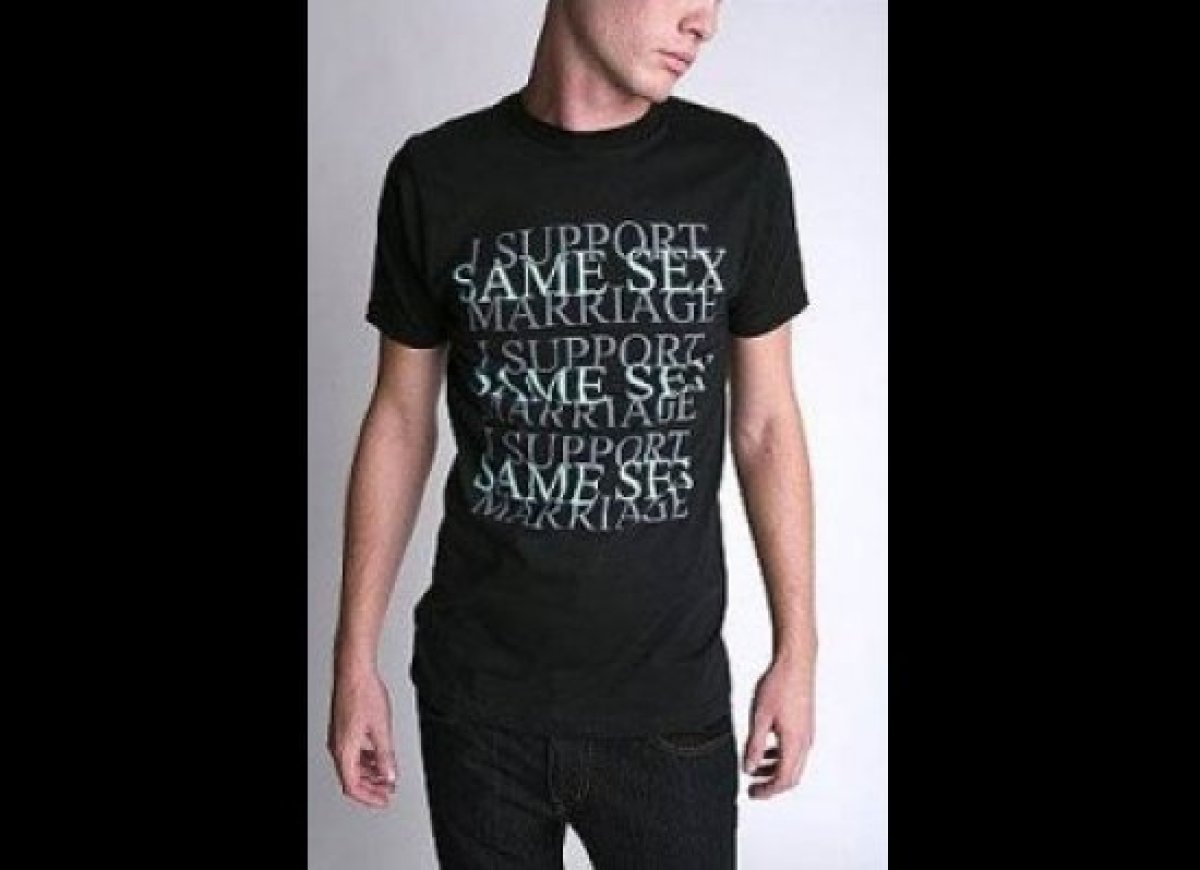 Contact Zone
Questions to ask myself:
What statement does the merchandise make? 
How does the company’s quality and prices say about my values? 
By shopping here, who am I really supporting? 
Is this company aware of modern society? Who are they supporting? 
By purchasing these products, and wearing them, I am entering many contact zones centered on equality, mental illness, addiction, race, and human rights
Works Cited
http://www.groundswell.org/why-im-breaking-up-with-urban-outfitters-and-4-questions-to-ask-yourself-before-you-shop/

http://www.ecouterre.com/urban-outfitters-among-fashion-brands-using-l-a-sweatshop-labor/

http://www.huffingtonpost.com/2012/12/14/sweatshop-la-fashion-urban-outfitters-aldo-forever-21_n_2302493.html

http://jezebel.com/5875181/whats-wrong-with-urban-outfitters

http://theweek.com/article/index/220370/racist-navajo-attire-and-7-other-urban-outfitters-controversies